Nature in place
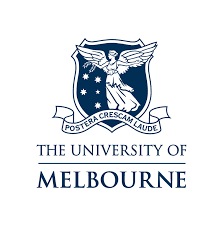 These slides are based on material prepared by Bush, Hernandez-Santin & Hes (2019), The University of Melbourne for the Place Agency program for placemaking pedagogy.
Context: Where does nature fit in place?
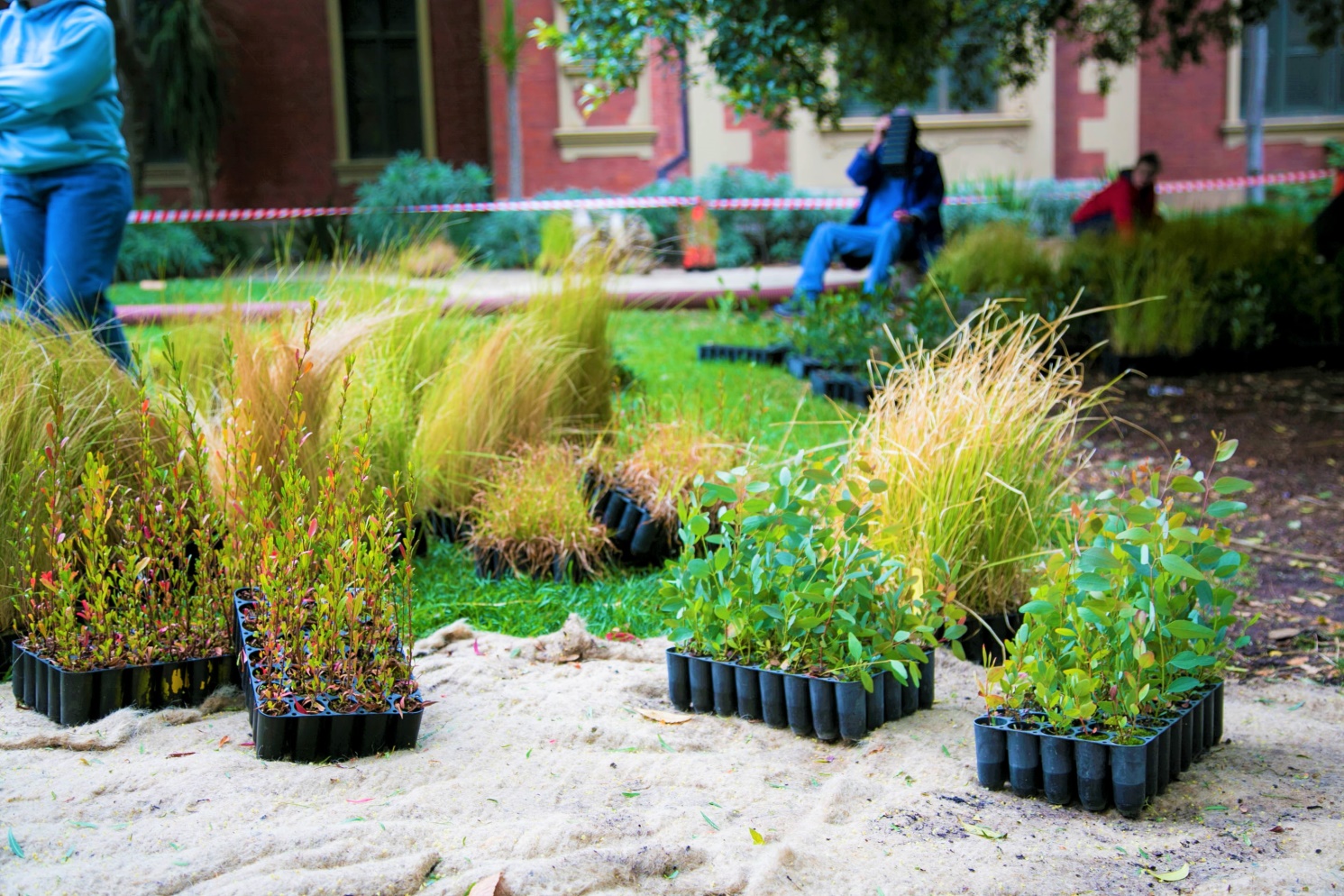 Places are both built and natural. Nature provides multiple benefits to 
Wellbeing
Health
Healthy ecosystems
Critical component of our sense of place. 
Embedding nature into our areas can foster stewardship of the Biosphere
Learning outcomes
Understand the implication of the natural environment of a sense of place 
Develop a compelling narrative as to why nature, or the non-human, needs to be integrated into placemaking 
Develop an approach with their stakeholders to integrate elements of the natural environment into the placemaking process
Outline
Green space benefits
Connecting with nature, biophilia and sense of place
Stewardship and custodianship
Nature in placemaking
Case studies
But first, defining nature
How do you define NATURE?
But first, defining nature
My definition (for the purpose of today’s discussions): 
“the physical world collectively, including plants, animals, the landscape”
But first, defining nature
My definition (for the purpose of today’s discussions): 
“the physical world collectively, including plants, animals, the landscape”
Green space, biodiversity
Passive element
Active participant
Green space benefits
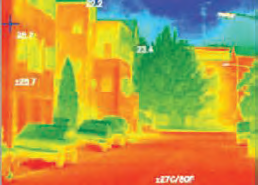 Green space functions and benefits
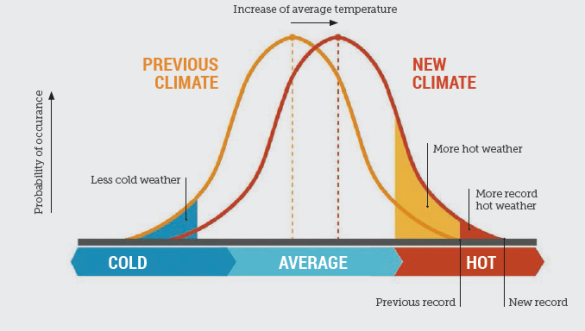 Wellbeing
Biodiversity
Water quality and quantity
Urban heat mitigation
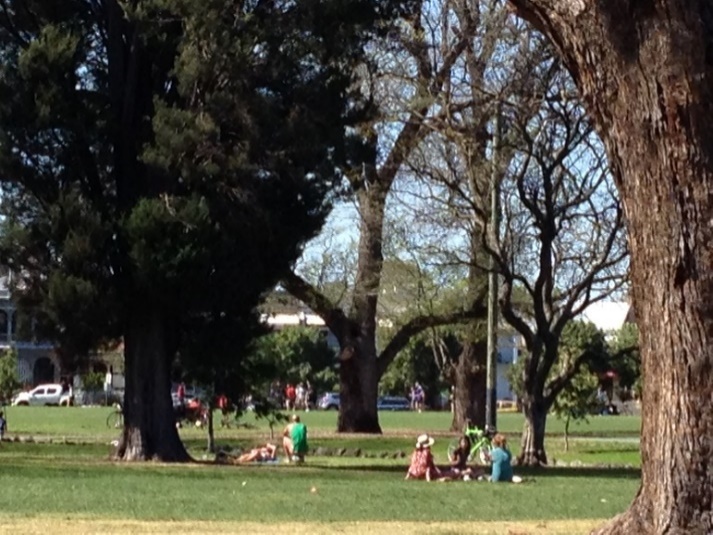 Source: Steffen et al 2014
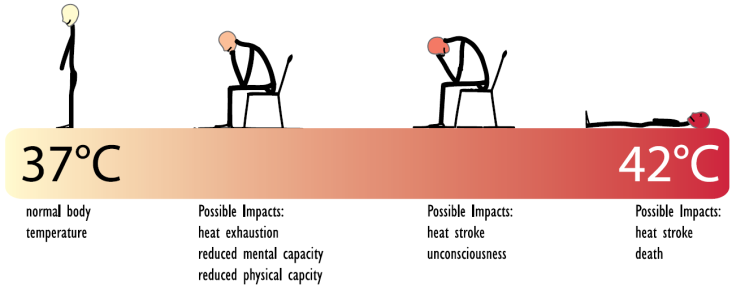 Source: Vic CES 2012
Source: City of Melbourne 2013
Green space functions and benefits
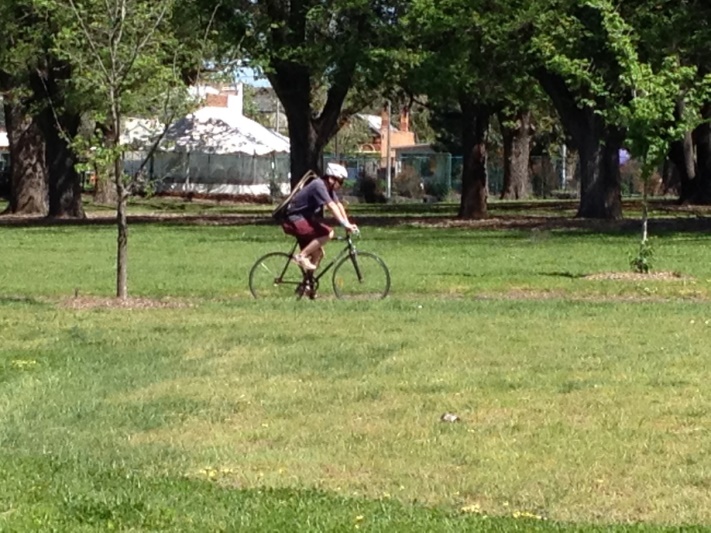 Wellbeing
Biodiversity
Water quality and quantity
Urban heat mitigation
Active transport
Social cohesion
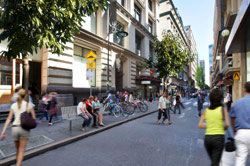 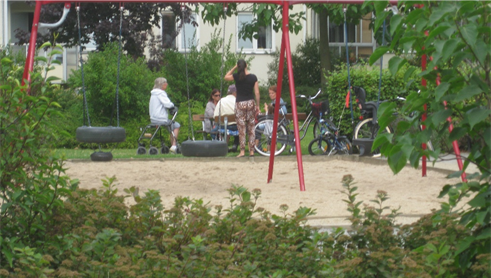 Green space benefits as ‘ecosystem services’
Urban ecosystem services
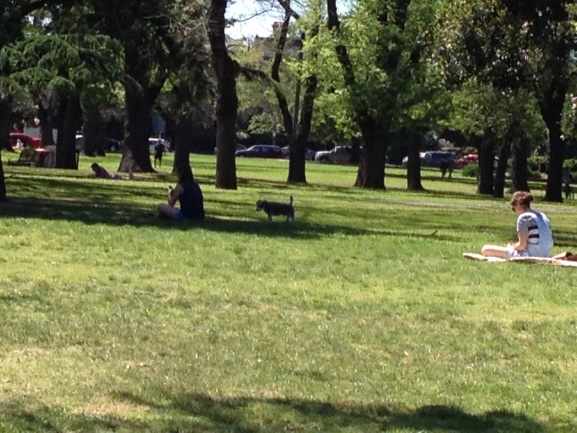 Urban ecosystem services:
Regulating: air quality, cooling, water quality and quantity
Provisioning: food, water, materials
Supporting: habitat
Cultural: mental and physical health and wellbeing, social interaction and cohesion, recreation and tourism, sense of place
Kendal, D., Lee, K., Ramalho, C., Bowen, K., & Bush, J. (2016). Benefits of urban green space in the Australian context. A synthesis review for the Clean Air and Urban Landscapes hub of the National Environmental Science Program. CAUL: Melbourne
Connecting with nature, biophilia and sense of place
Biophilia
Bio: biology, biodiversity
-philia: love

Biophilia: “the urge to affiliate with other forms of life”E.O.Wilson
Fink, H. S. (2016). Human-nature for climate action: nature-based solutions for urban sustainability. Sustainability, 8(3), 254. doi:10.3390/su8030254
Kellert, S. R., & Wilson, E. O. (Eds.). (1993). The biophilia hypothesis. Washington, D.C.: Island Press.
Lin, B. B., Egerer, M. H., & Ossola, A. (2018). Urban gardens as a space to engender biophilia: evidence and ways forward. Frontiers in Built Environment, 4. doi:10.3389/fbuil.2018.00079
Littke, H. (2016). Becoming biophilic: challenges and opportunities for biophilic urbanism in urban planning policy. Smart and Sustainable Built Environment, 5(1), 15-24. doi:10.1108/SASBE-10-2015-0036
Wilson, E. O. (1984). Biophilia. Cambridge, MA: Harvard University Press.
Biophilia
Human affinity with the natural environment & other living things; 
Innate connection with nature
“the introduction of nature into human spaces [cities and urban areas] is all the more critical to abate the human–nature disconnection” Fink 2016, p. 8
Fink, H. S. (2016). Human-nature for climate action: nature-based solutions for urban sustainability. Sustainability, 8(3), 254. doi:10.3390/su8030254
Kellert, S. R., & Wilson, E. O. (Eds.). (1993). The biophilia hypothesis. Washington, D.C.: Island Press.
Lin, B. B., Egerer, M. H., & Ossola, A. (2018). Urban gardens as a space to engender biophilia: evidence and ways forward. Frontiers in Built Environment, 4. doi:10.3389/fbuil.2018.00079
Littke, H. (2016). Becoming biophilic: challenges and opportunities for biophilic urbanism in urban planning policy. Smart and Sustainable Built Environment, 5(1), 15-24. doi:10.1108/SASBE-10-2015-0036
Wilson, E. O. (1984). Biophilia. Cambridge, MA: Harvard University Press.
Green spaces and sense of place
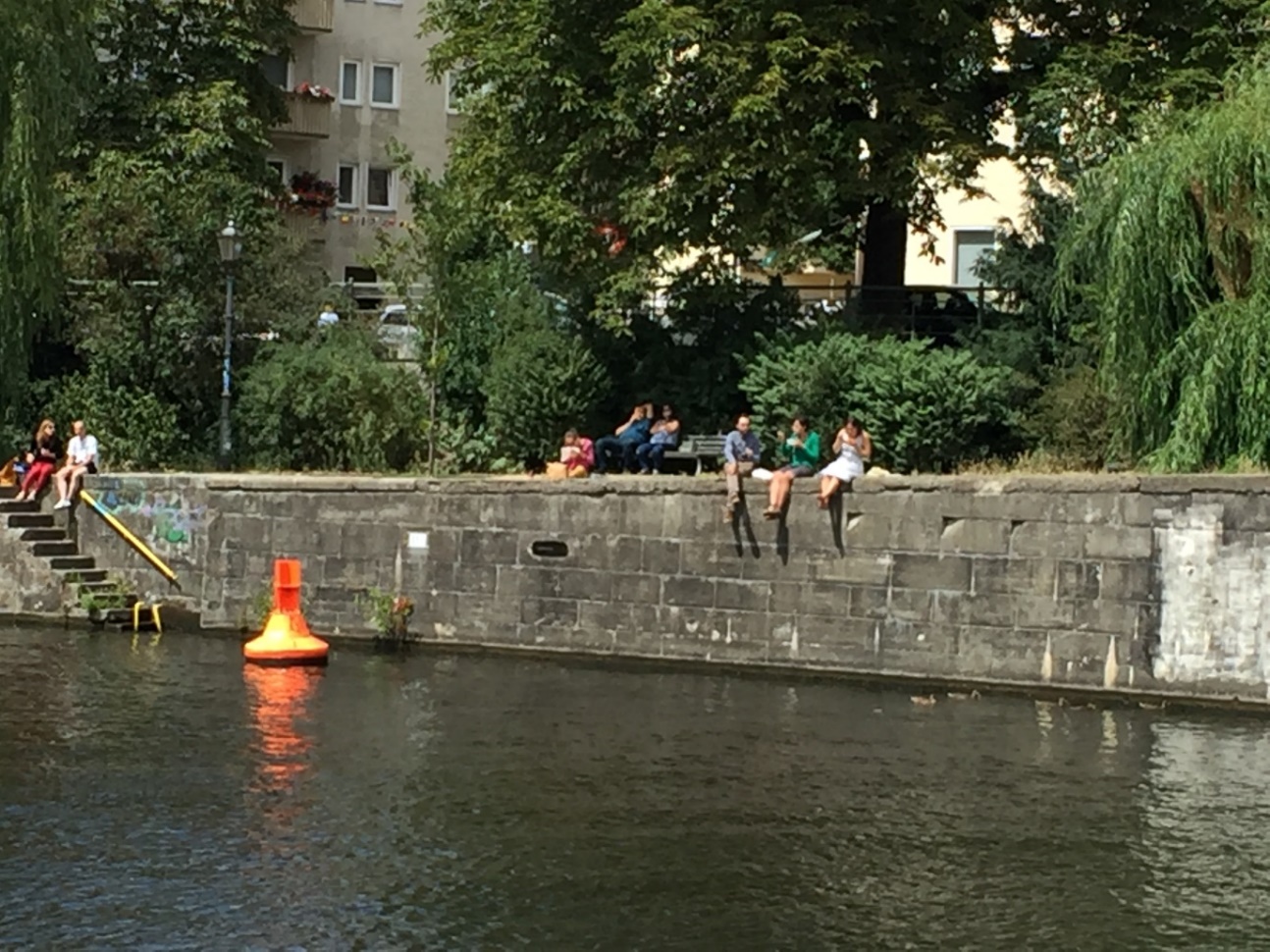 Sense of place and place attachment 

Perceptions of safety and of belonging
Green spaces and sense of place
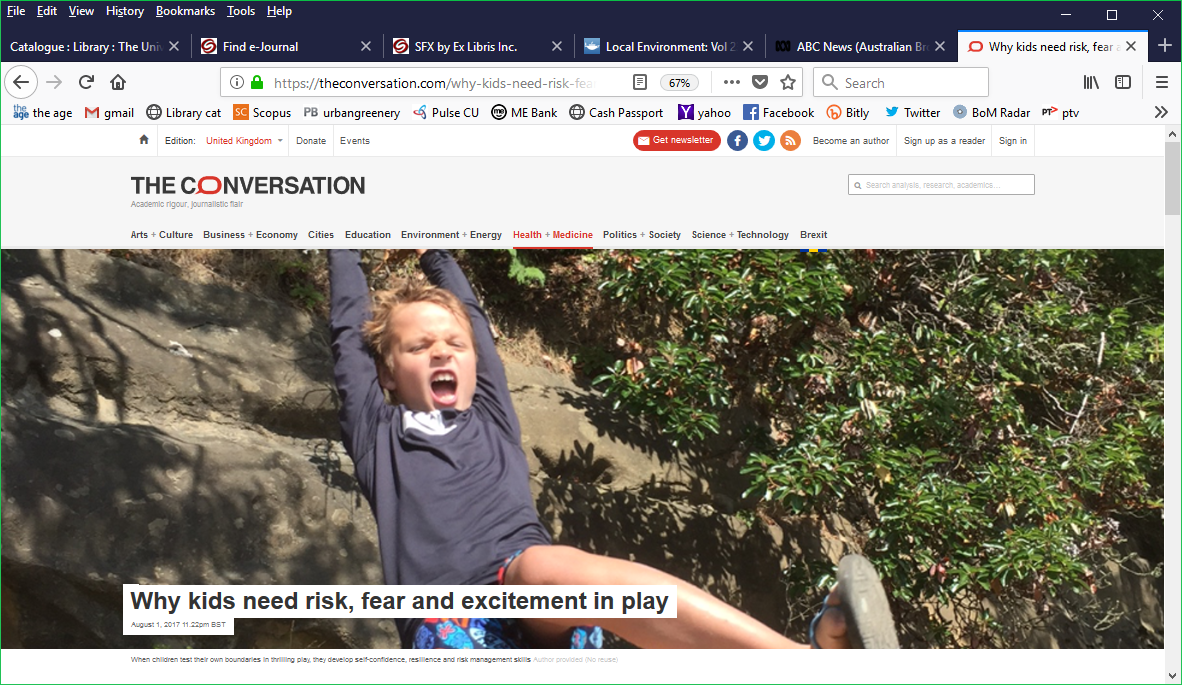 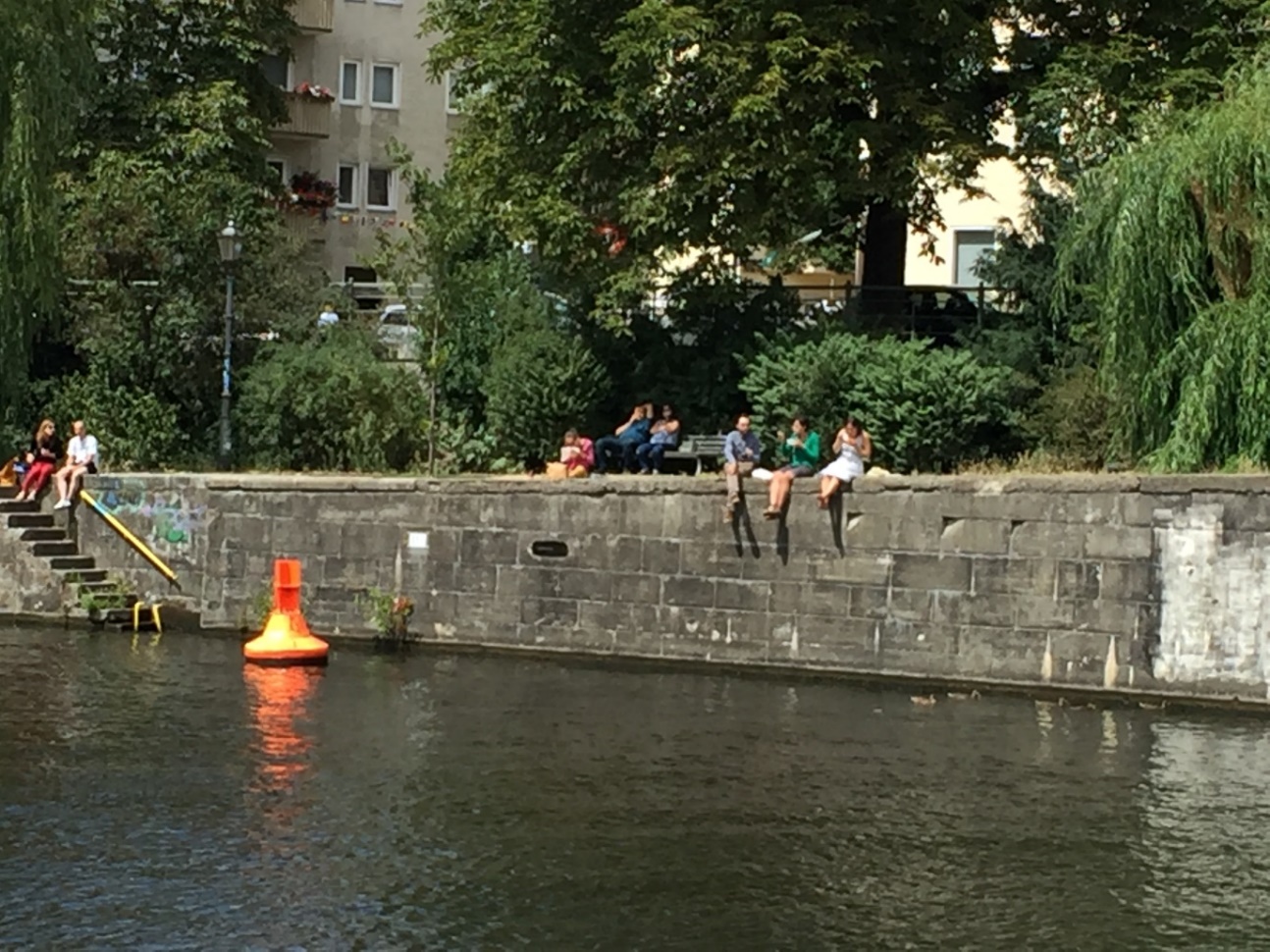 Sense of place and place attachment 

Perceptions of safety and of belonging
Social-ecological systems
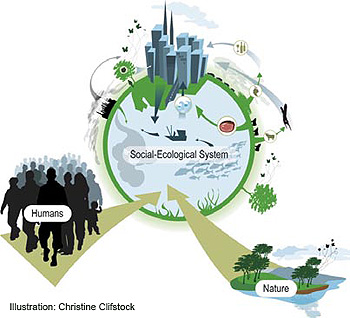 Social-ecological systems are complex, dynamic, multi-scale, and adaptive 

Human are part of social-ecological systems
http://www.albaeco.com/sdu/36/htm/main.htm
Social-ecological systems
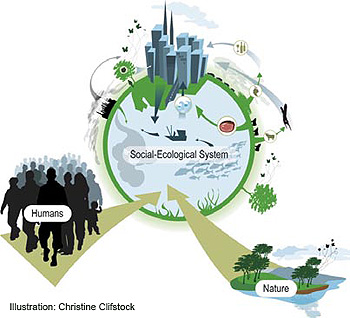 Include 
biophysical aspects,
mental activities, 
across many scales
http://www.albaeco.com/sdu/36/htm/main.htm
Social-ecological systems
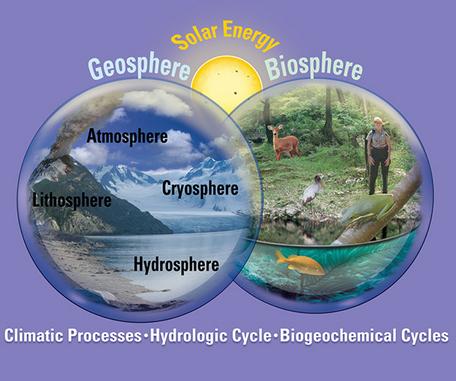 Biophysical:
Global cycles (water, nitrogen, carbon, etc)
Soil
Water
Air
Plants
Animals (including humans)
https://serc.carleton.edu/earthlabs/carbon/index.html
Social-ecological systems
Mental activities
think, create, innovate 
motivations, cultural norms 
plan, learn, think and have values above survival
Stewardship and custodianship
Sense of place
Place 
the intersection of nature, social relations and meaning

Sense of place: 
Meanings (stories and symbols) and 
Attachment (emotional bond) to particular places
Masterson, V. A., Enqvist, J. P., Stedman, R. C., & Tengö, M. (2019). Sense of place in social–ecological systems: from theory to empirics. Sustainability Science, 14(3), 555-564. doi:10.1007/s11625-019-00695-8
Masterson, V. A., Stedman, R. C., Enqvist, J., Tengö, M., Giusti, M., Wahl, D., & Svedin, U. (2017). The contribution of sense of place to social-ecological systems research: a review and research agenda. Ecology and Society, 22(1). doi:10.5751/ES-08872-220149
Raymond, C. M., Kyttä, M., & Stedman, R. (2017). Sense of place, fast and slow: the potential contributions of affordance theory to sense of place. Frontiers in Psychology, 8(SEP). doi:10.3389/fpsyg.2017.01674
Stewardship
care, knowledge and agency for the environment (Enqvist et al. 2018)
“action in pursuit of sustainability” (West et al. 2018)
reciprocal relationships between human and non-human life
‘sense of place’ as a source of the care that emerges for place
Elmqvist et al. (2013). Stewardship of the biosphere in the urban era. In T. Elmqvist et al (Eds.), Urbanization, biodiversity and ecosystem services: challenges and opportunities. A global assessment (pp. 719-746). Dordrecht: Springer.
Enqvist, J., West, S., Masterson, V. A., Haider, L. J., Svedin, U., & Tengö, M. (2018). Stewardship as a boundary object for sustainability research: linking care, knowledge and agency. Landscape and Urban Planning, 179, 17-37. doi:10.1016/j.landurbplan.2018.07.005
West, S., Haider, L. J., Masterson, V., Enqvist, J. P., Svedin, U., & Tengö, M. (2018). Stewardship, care and relational values. Current Opinion in Environmental Sustainability, 35, 30-38. doi:10.1016/j.cosust.2018.10.008
Designing urban green spaces
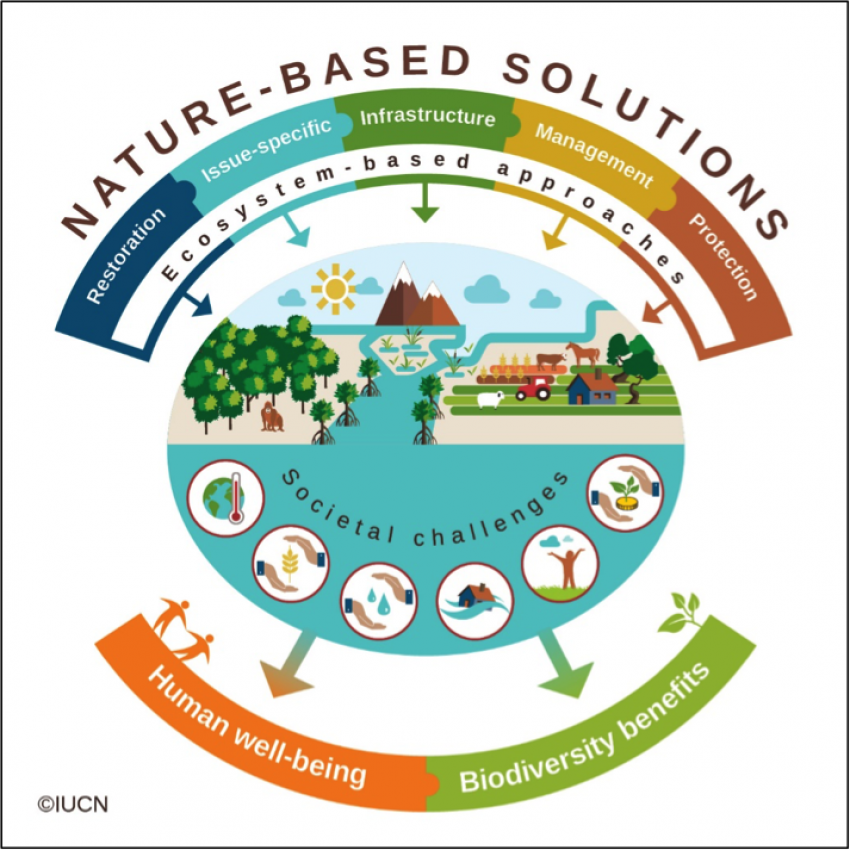 Shifting the assumptions about the functional elements in smart cities: 
Nature-based solutions
Designing places where people want to live, not just buildings that meet design checklists
Nature in placemaking
Placemaking
Nature in placemaking
Nature in placemaking: step 1
Social-ecological systems: Identify the community’s perspectives on the place’s social-ecological values, its ecology & nature
Nature in placemaking: step 1
Social-ecological systems: Identify the community’s perspectives on the place’s social-ecological values, its ecology & nature

Think about
Nature reflection
Place ecology and nature identity
Interrelatedness of systems
Nature in placemaking: step 2
Habitat and biodiversity: Apply Biodiversity sensitive urban design principles
Retain and restore habitat
Facilitate species dispersal
Minimize anthropogenic disturbance 
Recover ecological processes
Promote positive human-nature interactions
Nature in placemaking: step 2
Habitat and biodiversity: Apply Biodiversity sensitive urban design principles
Retain and restore habitat
Facilitate species dispersal
Minimize anthropogenic disturbance 
Recover ecological processes
Promote positive human-nature interactions

Think about:
Become a spokesperson for an element of nature
Nature in placemaking: step 3
Adaptive governance: Develop adaptive and participatory governance systems to maintain and manage the place for the long term

 building the communities’ skills, agency and confidence
Nature in placemaking: step 4
Nature stewardship: Monitor and evaluate the nature in the place intervention; connect to the wider social-ecological context; build stewardship and maintain social-ecological relationships
Nature in placemaking: step 4
Nature stewardship: Monitor and evaluate the nature in the place intervention; connect to the wider social-ecological context; build stewardship and maintain social-ecological relationships
Nature in placemaking: step 4
Nature stewardship: Monitor and evaluate the nature in the place intervention; connect to the wider social-ecological context; build stewardship & social-ecological relationships

Think about
Assess the health of the vegetation
Choose some ‘indicator’ species on which to focus attention
Keep records 
Monitor the social as well as the ecological elements 
Share your data - Learn from each other
Maintain a view on the longer term
Case studies
Nature in placemaking: case studies
From the (very!) temporary, to the semi-permanent to the long term, ongoing
Nature in placemaking: case studies
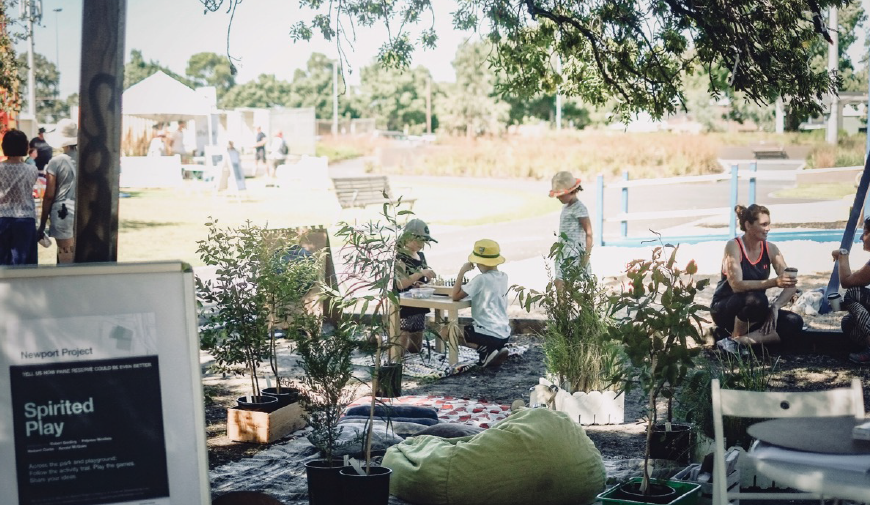 Newport placemaking: ½ day
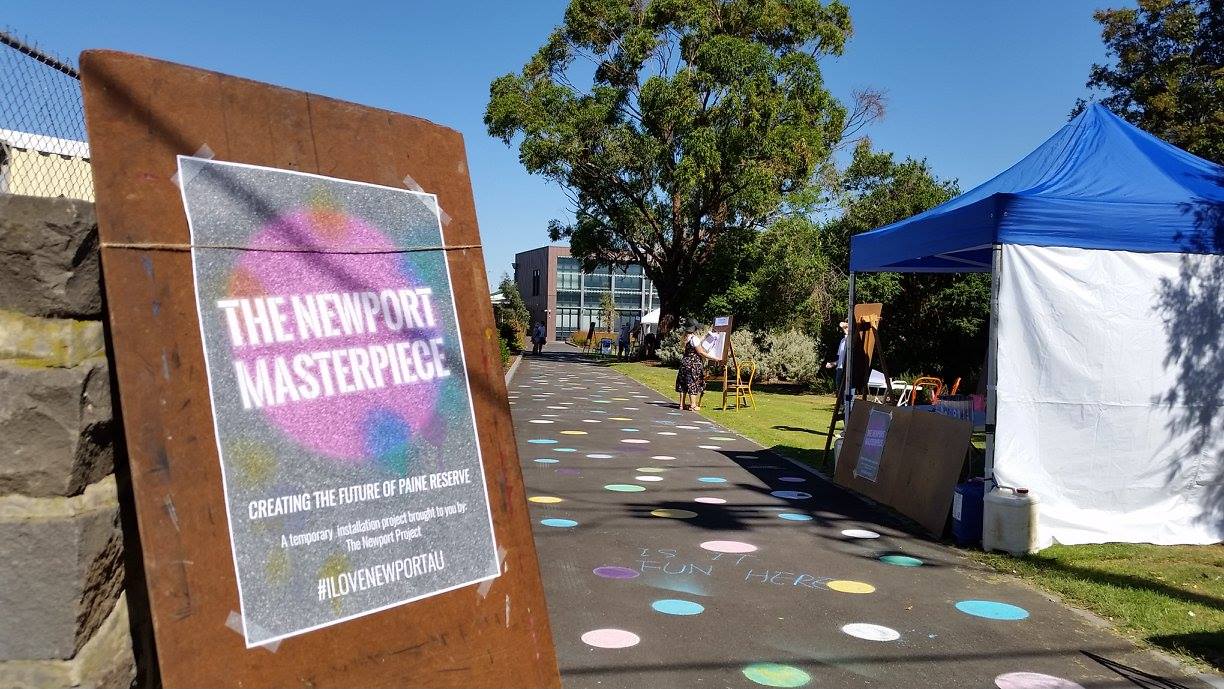 Nature in placemaking: case studies
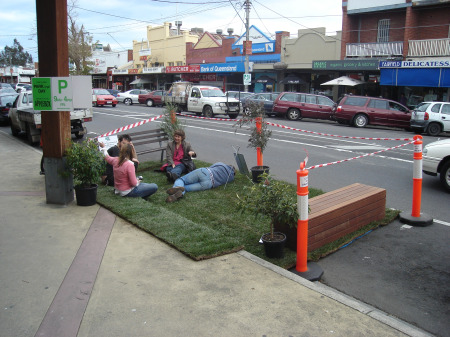 PARK(ing) day:
1-2 days
http://www.victoriawalks.org.au/PARKing_Days/
Nature in placemaking: case studies
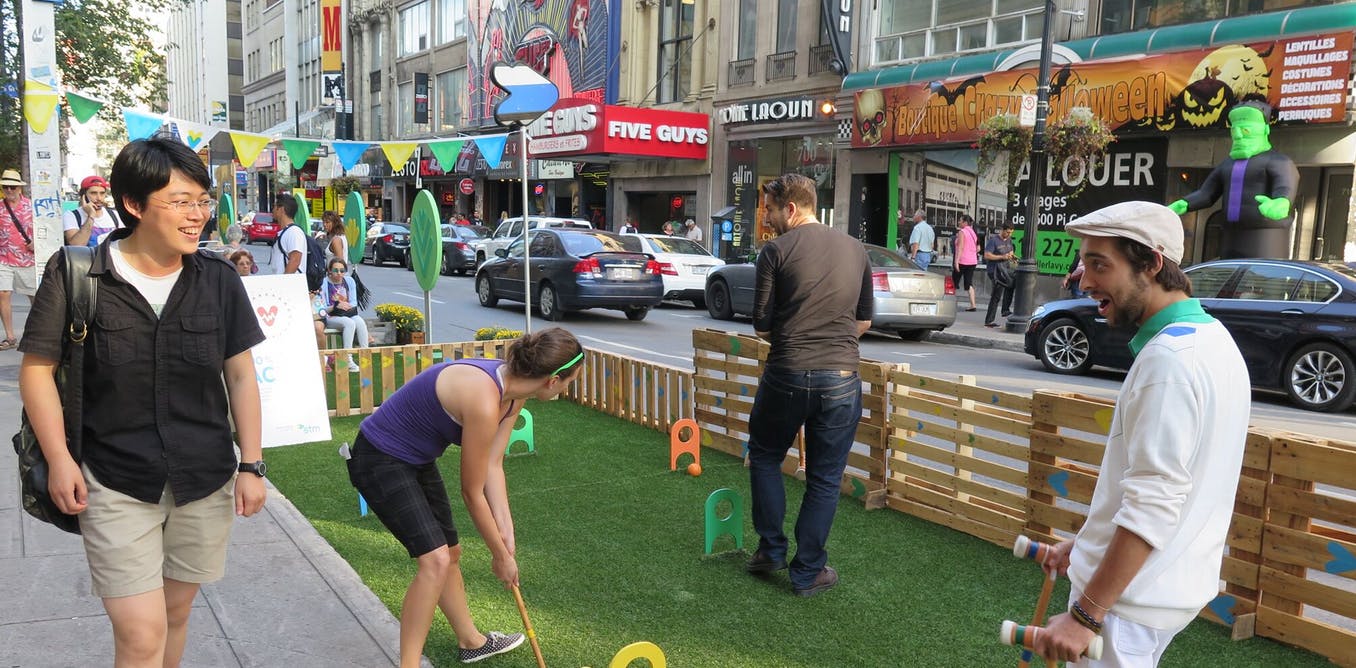 PARK(ing) day:
1-2 days
https://theconversation.com/a-day-for-turning-parking-spaces-into-pop-up-parks-65164
Nature in placemaking: case studies
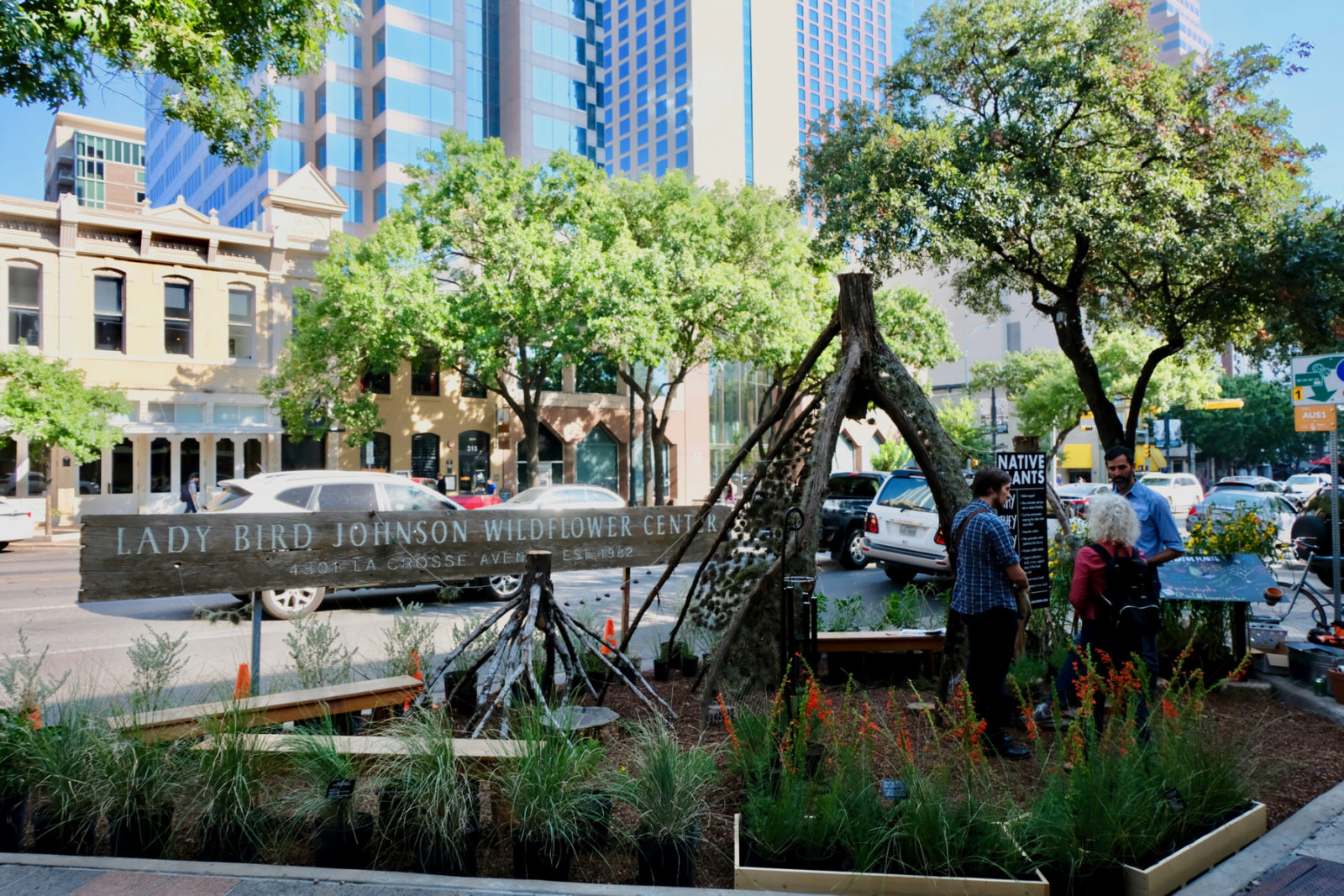 PARK(ing) day:
1-2 days
https://austin.towers.net/spotted-austins-parking-day-makes-parking-spaces-public-on-congress/
Nature in placemaking: case studies
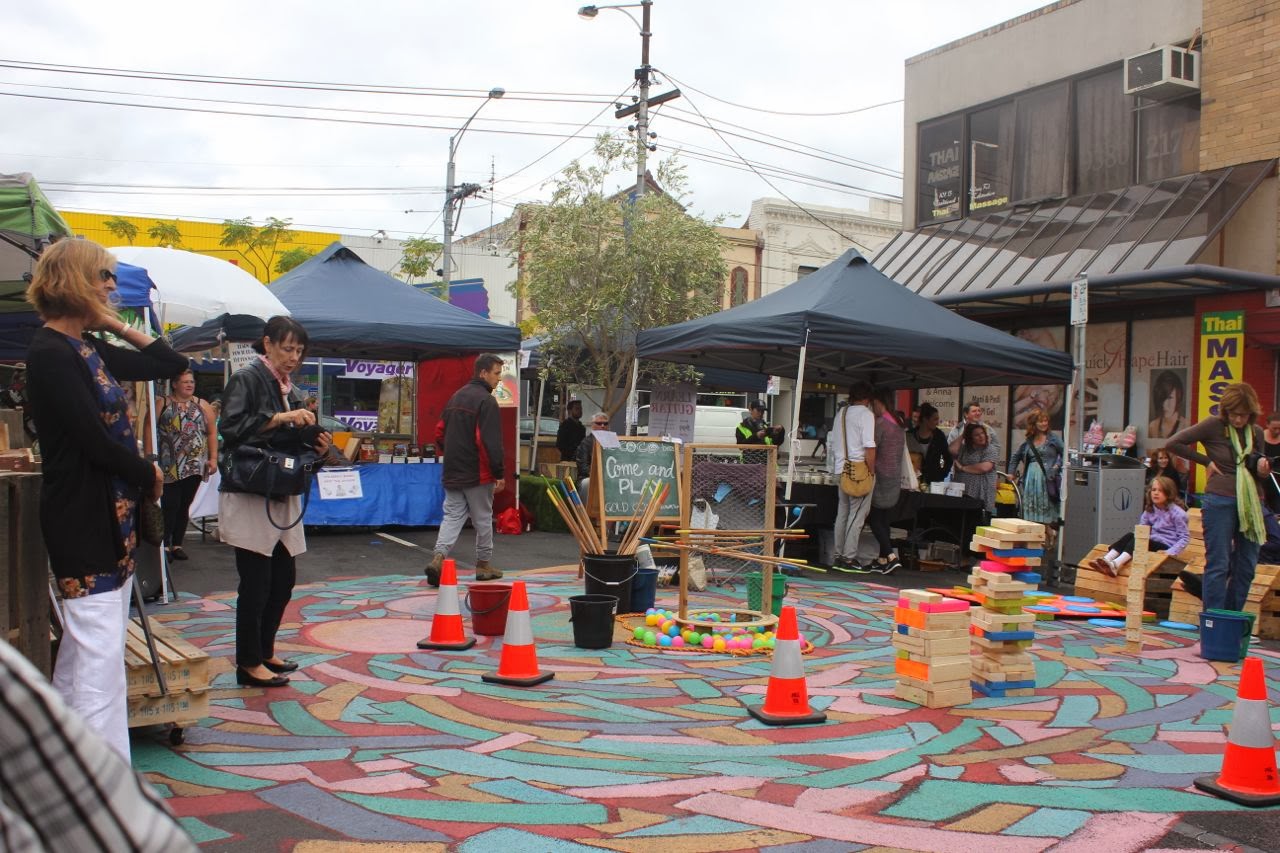 Pop up parks:
A few weeks -  months
https://www.morelandfoodgardensnetwork.org/2014/04/can-you-spare-3-mins-to-help-make.html
Nature in placemaking: case studies
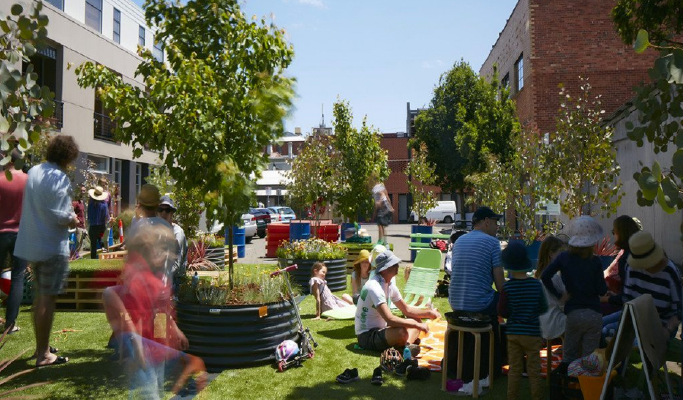 Pop up parks:
A few weeks -  months
CoDesign Studio 2014
Nature in placemaking: case studies
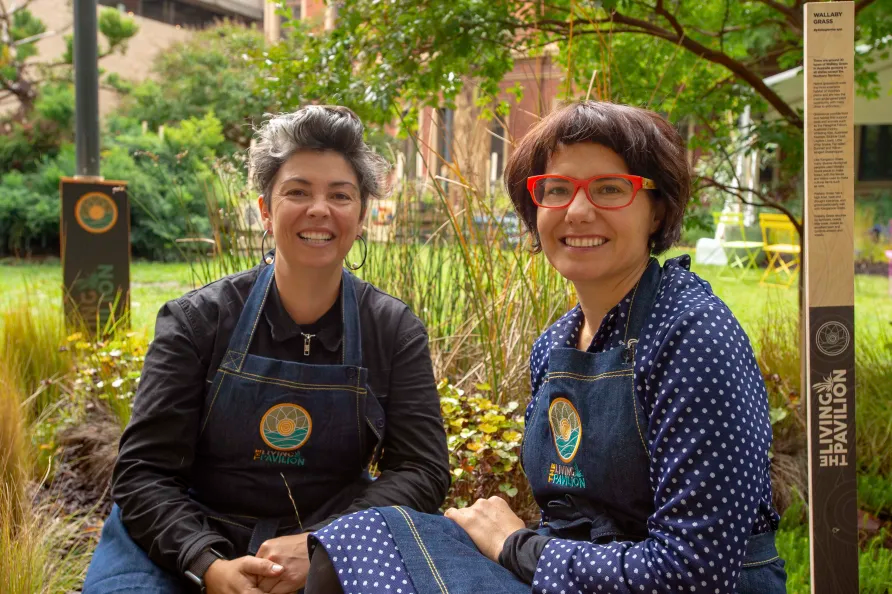 Pop up parks:
A few weeks -  months
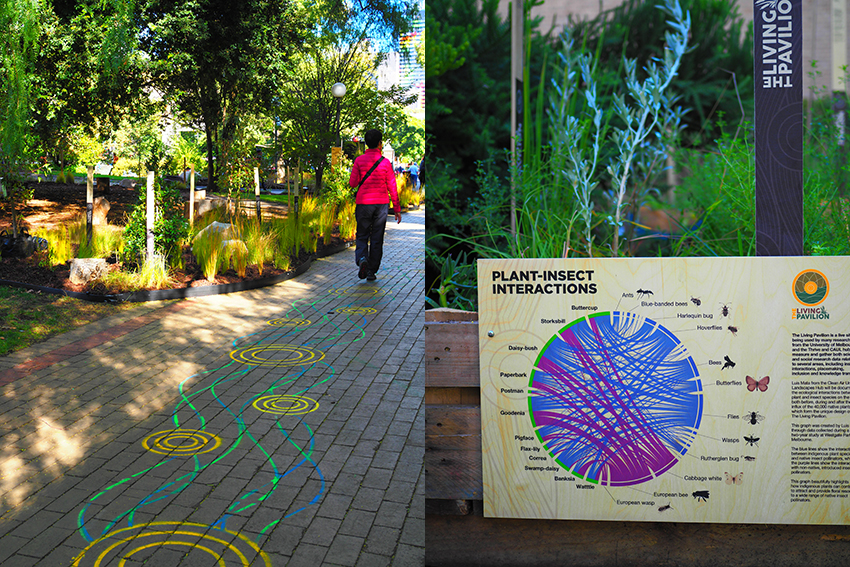 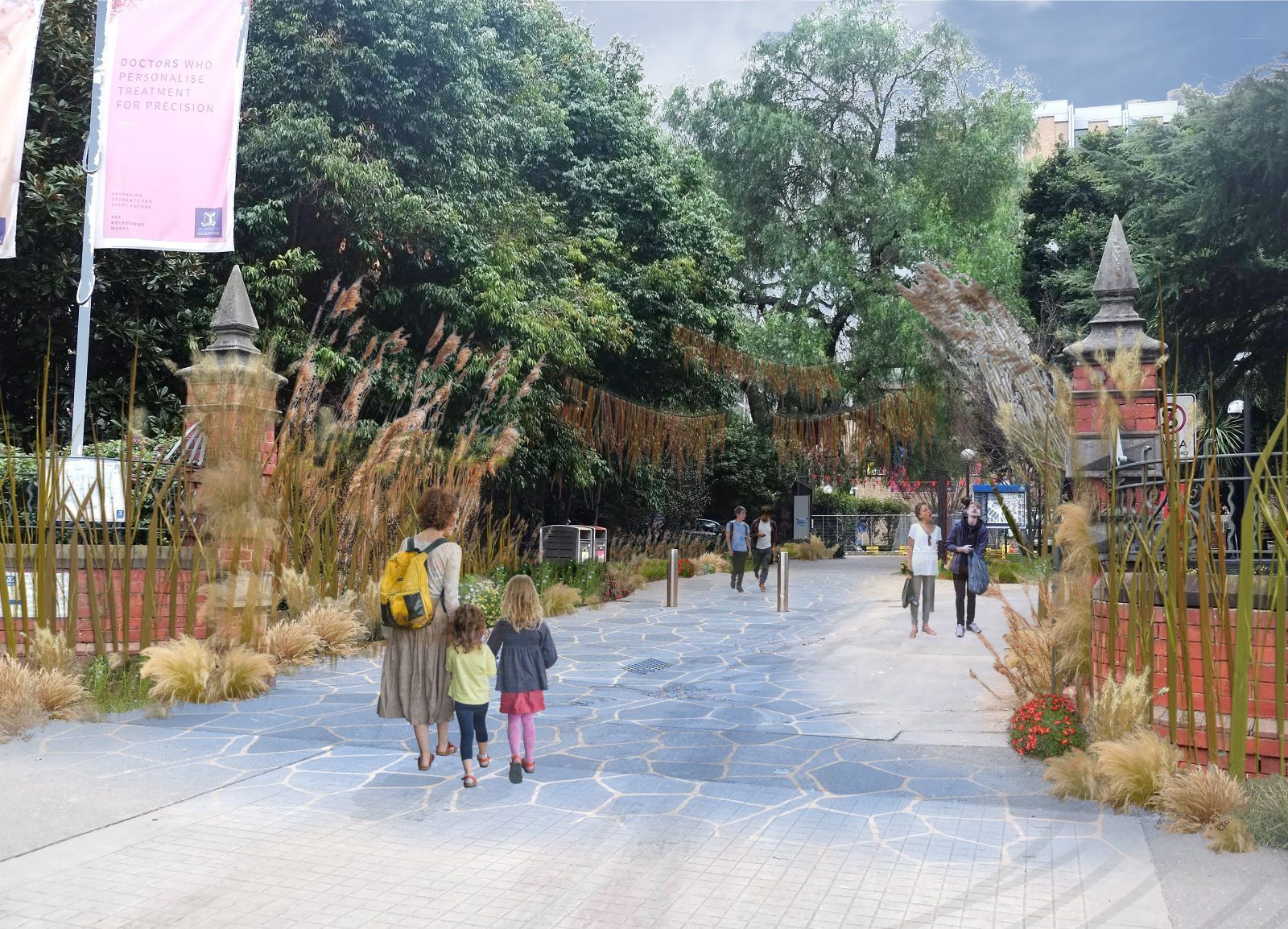 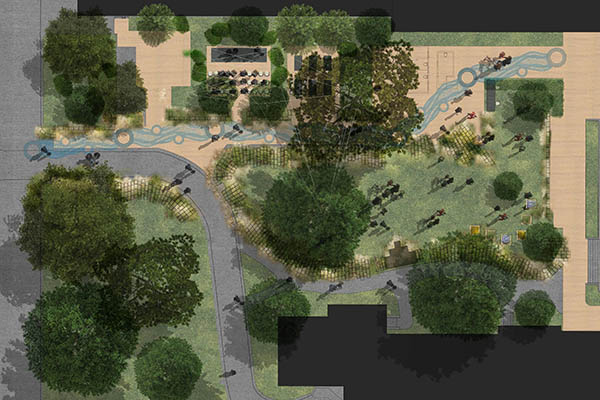 https://unimelb.placeagency.org.au/studio_champions/the-living-pavilion/
Nature in placemaking: case studies
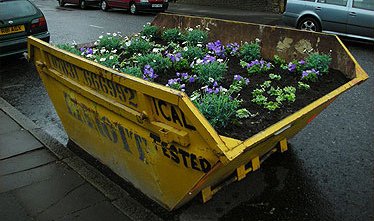 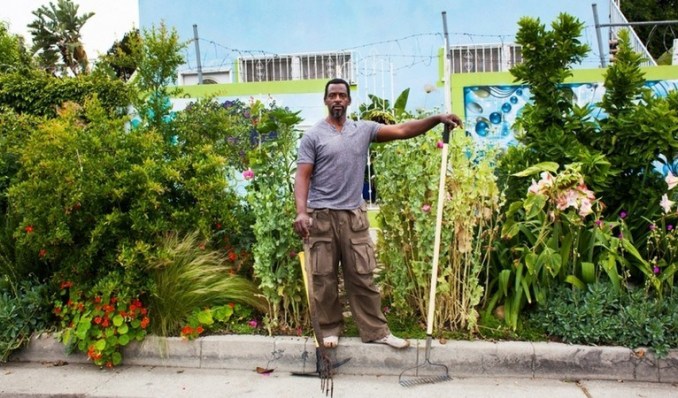 Guerrilla gardening
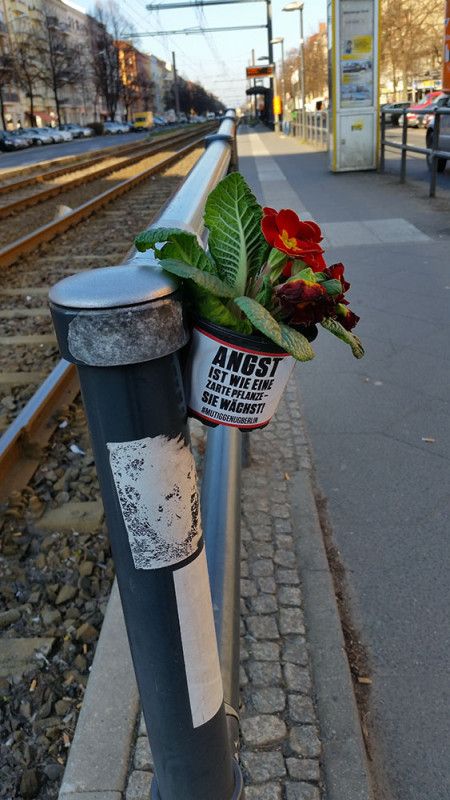 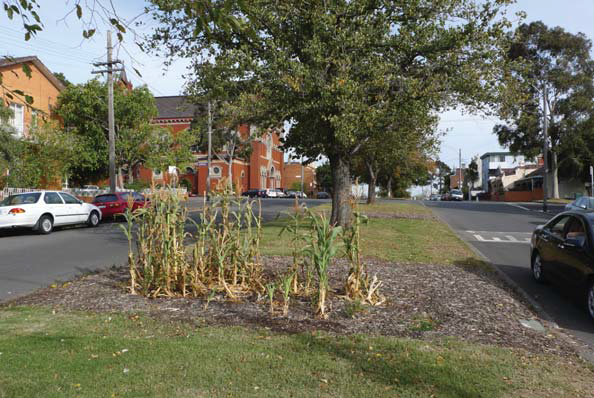 Thanks Google…
Nature in placemaking: case studies
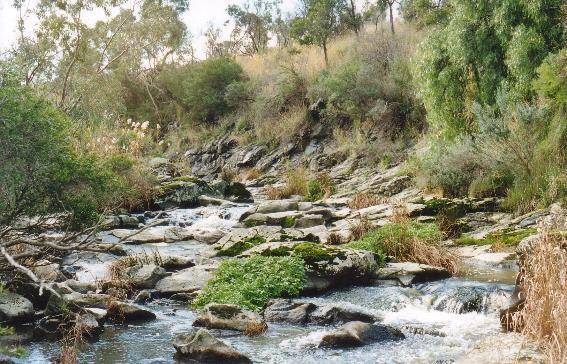 Long-term: Merri Creek